Entering a Foreign Market
Study Abroad in India
MGS 4410 / FI 4410
Nov. 14, 2015

Dr. Satish Nargundkar
Learning Objectives
The Entry Decision Making
Modes of Entry into Foreign Market
Measuring distance between countries
Market Segmentation
Process Innovation
The Entry Decision
Which market to enter?
Size of market, Purchasing power, Indigenous competition, Economy, Law

When to enter it?
First mover pros/cons

How big an entry/investment?
Resource commitment pros/cons
Modes of Entry
Direct Export
Licensing
Franchising
Partnering
Joint Ventures
Acquisitions
Piggybacking
Turnkey Projects
Greenfield Investments

What are the Pros/Cons of each?
Source: http://www.tradestart.ca/market-entry-strategies
Pros/Cons of Various Modes
Hofstede’s Cultural Dimensions
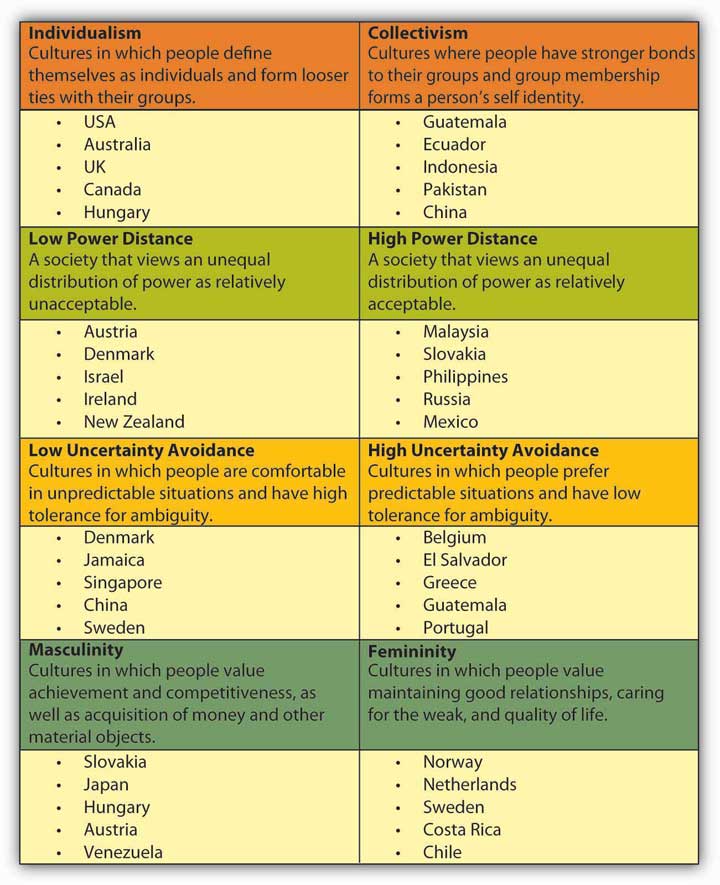 Hofstede’s Cultural Dimensions
Power Distance, Individuality, Masculinity, Uncertainty Avoidance, Long-term Orientation
CAGE Model
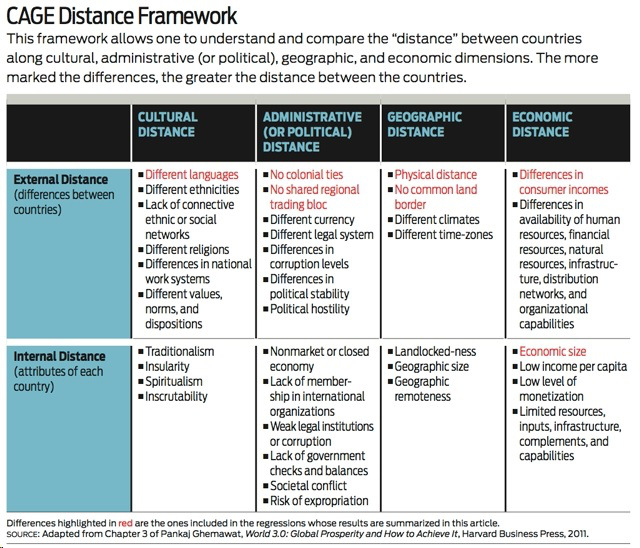 CAGE Impact on Industries
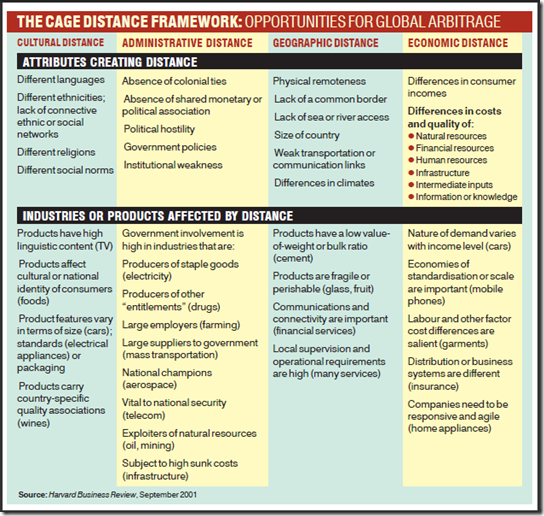 Case: Oreos in India
http://www.businesstoday.in/magazine/lbs-case-study/how-kraft-foods-won-over-customers-in-china-and-india/story/193162.html
Market Segmentation
Averages can deceive – find the segments and vary the strategy
How to segment?
What characteristics are important?
What kind of analysis can be done? 

Applications/Examples of Segmentation
Financial Services
Credit Cards / Loans
Insurance
Healthcare
Location Decisions
Treatment Decisions
Other?
Financial Services Example
Customer Segment
Interpret each segment. What kind of people are in group A? 
How would your strategy vary by customer segment?
Tool: Pivot Tables in Excel
Purpose - Crosstabulation
To see numeric data across segments defined by categorical data.
Marketing - Sales by Region and by Salesperson
Spread of epidemic – Number of people with illness by age group and gender
Ratings for Advertising - Number of TV viewers by show, by age group


See Excel Demo
Process Innovation
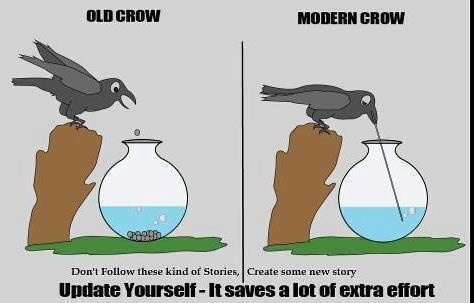 Process Innovation
Ball Game – Simulation of Production Process
Learning Objectives Summary
Modes of Entry into Foreign Market
Pros/cons of different modes
The Entry Decision Making
Which market to enter?
When to enter?
How big an entry?
Measuring distance between countries
Cultural
Administrative
Geographical
Economic
Segmentation
Reason to segment, interpretation
Pivot Tables in Excel
Process Innovation
What is it
Why needed